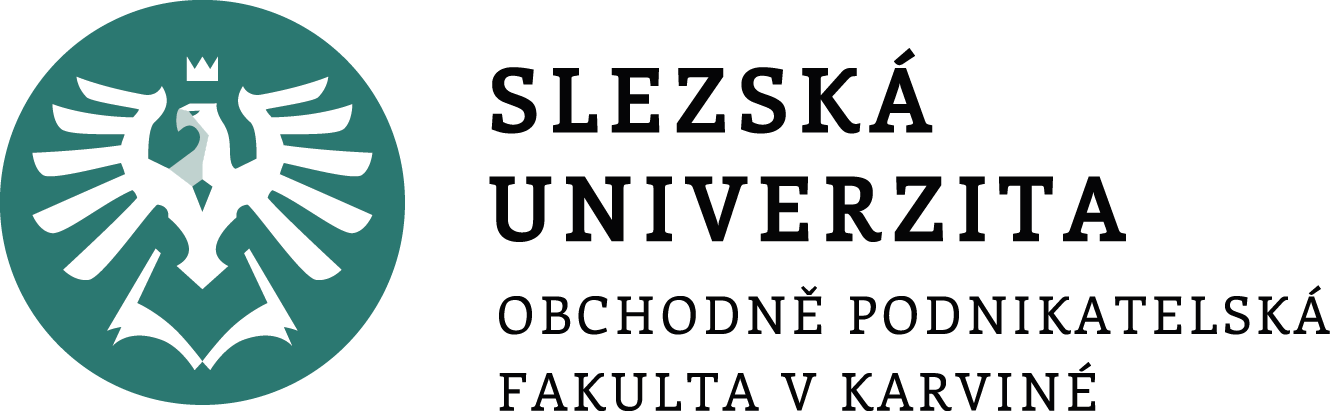 HUMAN RESOURCE MANAGEMENT

Lesson 9
Onboarding process. Learning and developement.
Ing. Helena Marková, Ph.D.
PERSONALISTIKA 							   PEM SU OPF
Content
recruitment activities at university – Týden podnikání
presentations and analysis of the tasks – recruitment and hiring new employees on the different positions
HRM								   PEM SU OPF
TASK 2 – Assess the candidates
Analyse the position. You can use O*Net tool.
Outline the steps of the recruitment process, including the documents required from candidates for the position.
Design the hiring process and assessment techniques in every stage of the process.
Design the stucture of the final interview.
Present your output.
HRM								   PEM SU OPF
Next lesson
First presentations of seminary thesis points
Onboarding
Learning and developement
Rewarding systems
PERSONALISTIKA 							   PEM SU OPF
Thank you 
for your attention.
Děkuji vám za pozornost, přeji příjemný den.
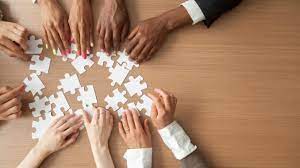